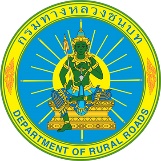 รายนามผู้บริหารของกรมทางหลวงชนบท
ผู้บริหารระดับสูง
ผู้อำนวยการสำนัก (ส่วนกลาง)
ผู้อำนวยการสำนัก (ส่วนภูมิภาค)
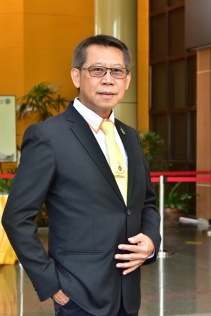 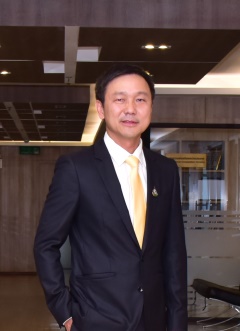 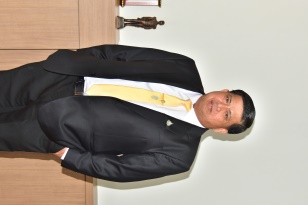 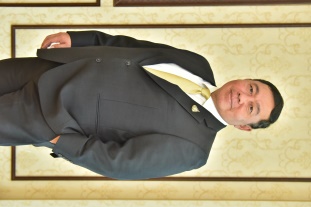 นายประศักดิ์  บัณฑุนาค
รองอธิบดีกรมทางหลวงชนบท                                                                  สำนักงานรองอธิบดี อาคาร ๒ ชั้น ๗ 
โทร ๐ ๒๕๕๑ ๕๑๗๕ โทรสาร ๐ ๒๕๕๑ ๕๑๗๔
นายไกวัลย์  โรจนานุกูล
รองอธิบดีกรมทางหลวงชนบท                                                                  สำนักงานรองอธิบดี อาคาร ๑ ชั้น ๑๒A
โทร ๐ ๒๕๕๑ ๕๗๘๙ โทรสาร ๐ ๒๕๕๑ ๕๗๘๘
นายผดุงศักดิ์  สรุจิกำจรวัฒนะ
รองอธิบดีกรมทางหลวงชนบท                                                                  สำนักงานรองอธิบดี อาคาร ๑ ชั้น ๑๒A
โทร ๐ ๒๕๕๑ ๕๗๙๑ โทรสาร ๐ ๒๕๕๑ ๕๗๙๒
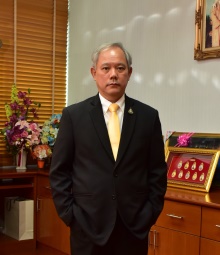 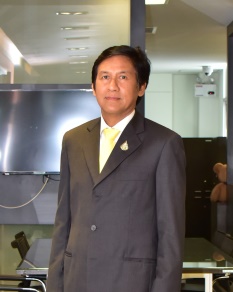 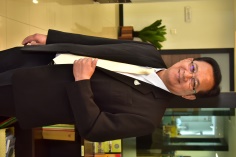 นายปฐม  เฉลยวาเรศ
อธิบดีกรมทางหลวงชนบท                                                                  สำนักงานอธิบดี อาคาร ๑ ชั้น ๑๒A 
โทร. ๐ ๒๕๕๑ ๕๕๕๕ โทรสาร ๐ ๒๕๕๑ ๕๙๙๙
นายวิศว์  รัตนโชติ
วิศวกรใหญ่กรมทางหลวงชนบท                                                             (ด้านบำรุงรักษาทางและสะพาน)                                                                       สำนักงาน อาคาร ๔ ชั้น ๓ 
โทร ๐ ๒๕๕๑ ๕๗๗๗
นายโกสินท์  พิทยะเวสด์สุนทร
วิศวกรใหญ่กรมทางหลวงชนบท
(ด้านควบคุมการก่อสร้าง)                                                                     สำนักงาน อาคาร ๒ ชั้น ๗ 
โทร ๐ ๒๕๕๑ ๕๑๗๗
นายทวี  แสงสุวรรณโณ
วิศวกรใหญ่กรมทางหลวงชนบท (รก.) 
(ด้านสำรวจและออกแบบ)                                                                 สำนักงาน อาคาร ๒ ชั้น ๗ 
โทร ๐ ๒๕๕๑ ๕๑๕๙
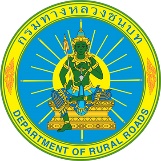 รายนามผู้บริหารของกรมทางหลวงชนบท
ผู้บริหารระดับสูง
ผู้อำนวยการสำนัก (ส่วนกลาง)
ผู้อำนวยการสำนัก (ส่วนภูมิภาค)
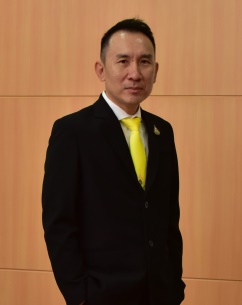 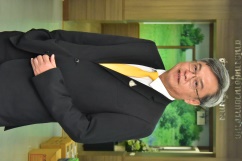 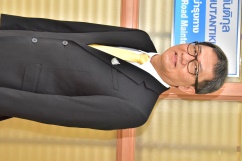 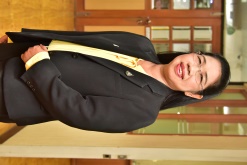 นายพีรพัฒน์   ภู่ตันติกุล
ผู้อำนวยการสำนักบริหารกลาง
โทร ๐ ๒๕๕๑ ๕๐๗๖, ๕๐๗๘
โทรสาร ๐ ๒๕๕๑ ๕๐๗๕
มือถือ ๐๘ ๑๘๓๔ ๐๑๗๘
อีเมล : gear12_045@hotmail.com
นายวทัญญู  ฐิตานุวงศ์
ผู้อำนวยการสำนักก่อสร้างทาง  
โทร ๐ ๒๕๕๑ ๕๕๙๙
โทรสาร ๐ ๒๕๕๑ ๕๖๑๕
มือถือ  ๐๘ ๑๗๗๗ ๗๗๖4
อีเมล : triwatanyu@gmail.com
นายอภิชัย  วชิระปราการพงษ์ 
ผู้อำนวยการสำนักก่อสร้างสะพาน
โทร ๐ ๒๕๕๑ ๕๕๒๒
โทรสาร ๐ ๒๕๕๑ ๕๕๓๔
มือถือ ๐๖ ๑๖๒๗ ๖๕๕๕
อีเมล์ : apichai71@yahoo.com
นางสาวฉัตรนภา  รักชาติเจริญ
ผู้อำนวยการสำนักกฎหมาย 
โทร ๐ ๒๕๕๑ ๕๐๓๐
โทรสาร ๐ ๒๕๕๑ ๕๐๓๒
มือถือ ๐๘ ๑๔๔๑ ๘๖๒๑
อีเมล์ : chat_3998@hotmail.com
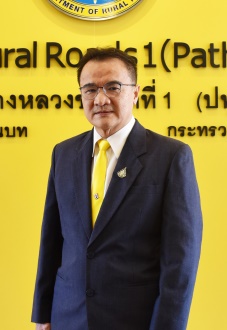 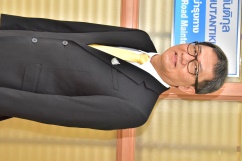 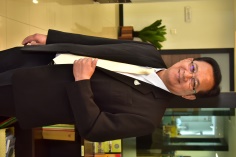 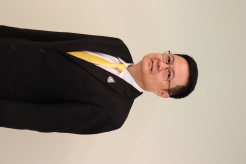 นายพีรพัฒน์   ภู่ตันติกุล
ผู้อำนวยการสำนักเครื่องกลและสื่อสาร (รก.) 
โทร ๐ ๒๕๕๑ ๕๐๙๙
โทรสาร ๐ ๒๕๕๑ ๕๑๑๔
มือถือ 
อีเมล :
นายชูชัย  พนัสอัมพร
ผู้อำนวยการสำนักบำรุงทาง 
โทร ๐ ๒๕๕๑ ๕๒๓๙
โทรสาร  ๐ ๒๕๕๑ ๕๒๓๒
มือถือ ๐๘ ๑๘๓๔ ๐๑๗๘
อีเมล : gear12_045@hotmail.com
นายเจริญ  พยุงวิวัฒนกูล
ผู้อำนวยการสำนักฝึกอบรม 
โทร     ๐ ๒๕๕๑ ๕๓๓๑     
โทรสาร  ๐ ๒๕๕๑ ๕๓๓๐
มือถือ  ๐๘ ๗๘๓๒ ๘๐๐๐
อีเมล์ :
นายทวี  แสงสุวรรณโณ
ผู้อำนวยการสำนักวิเคราะห์ วิจัยและพัฒนา
โทร     ๐ ๒๕๕๑ ๕๘๕๐
โทรสาร  ๐ ๒๕๕๑ ๕๘๔๐
มือถือ  ๐๘ ๑๙๑๐ ๓๘๙๓
อีเมล์ : weedrr@gmail.com
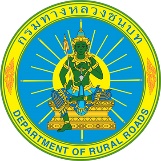 รายนามผู้บริหารของกรมทางหลวงชนบท
ผู้บริหารระดับสูง
ผู้อำนวยการสำนัก (ส่วนกลาง)
ผู้อำนวยการสำนัก (ส่วนภูมิภาค)
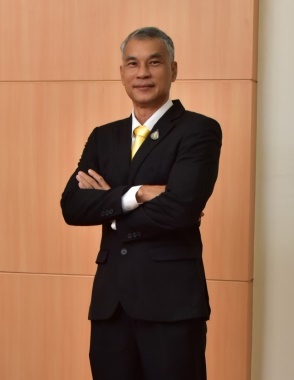 นายณรงค์  คู่บารมี
ผู้อำนวยการสำนักส่งเสริมการพัฒนา
ทางหลวงท้องถิ่น 
โทร     ๐ ๒๕๕๑ ๕๙๘๗
โทรสาร ๐ ๒๕๕๑ ๕๙๗๐
มือถือ  ๐๘ ๙๗๘๐ ๔๗๓๔   
อีเมล์ : narongk5235@hotmail.com
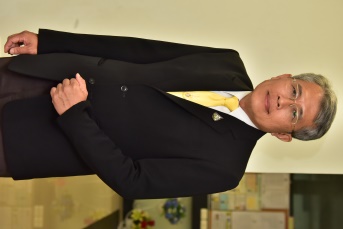 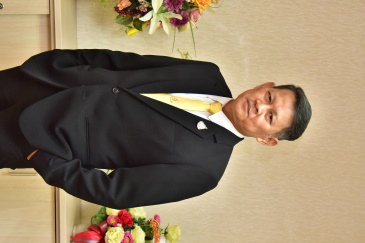 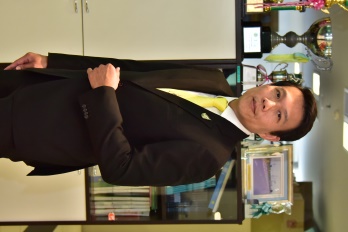 นายจีระพงษ์  ปิณฑะบุตร
ผู้อำนวยการสำนักสำรวจและออกแบบ 
โทร  ๐ ๒๕๕๑ ๕476
โทรสาร ๐ ๒๕๕๑ ๕458
มือถือ  08 1834 1106
อีเมล์ : gpong.drr@gmail.com
นายศาศวัต  ภูริภัสสรกุล
ผู้อำนวยการสำนักอำนวยความปลอดภัย
โทร     ๐ ๒๕๕๑ ๕๓๐๖
โทรสาร ๐ ๒๕๕๑ ๕๓๐๑
มือถือ ๐๘ ๑๙๘๔ ๐๖๔๕
อีเมล์ : swpk16@gmail.com
นายสมโภชน์   เรืองพระยา
ผู้อำนวยการกองแผนงาน
โทร ๐ ๒๕๕๑ ๕๗๐๑ - ๒
โทรสาร ๐ ๒๕๕๑ ๕๗๐๐
มือถือ  ๐๘ 9219 4604     
อีเมล์ : somphot_r@drr.go.th
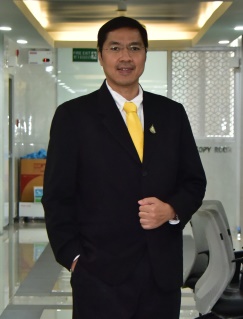 นายชาครีย์  บำรุงวงศ์
ผู้อำนวยการศูนย์เทคโนโลยีสารสนเทศ
และการสื่อสาร (รก.)
โทร     ๐ ๒๕๕๑ ๕๐๓๖
โทรสาร ๐ ๒๕๕๑ ๕๐๔๑
มือถือ ๐๘ ๙๑๗๑ ๗๓๓๔ 
อีเมล์ : chakreeb@drr.go.th
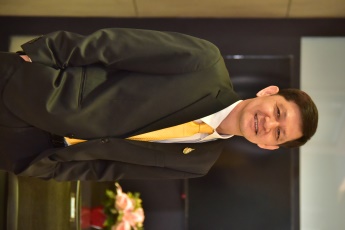 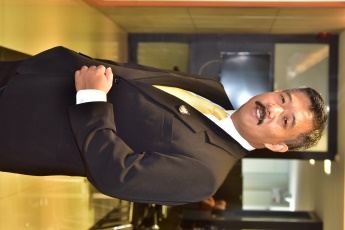 ว่าง
ผู้อำนวยการสำนักงานตรวจสอบภายใน
โทร ๐ ๒๕๕๑ ๕๗๒๙      
 โทรสาร ๐ ๒๕๕๑ ๕๗๓๕
มือถือ       
อีเมล์ : Internalaudit@drr.go.th
นายพฤษภ  ศรีบุรี
ผู้อำนวยการสำนักงานพัฒนาระบบบริหาร
โทร ๐ ๒๕๕๑ ๕๙๒5  
โทรสาร ๐ ๒๕๕๑ ๕๙๒๘
มือถือ  ๐๘ ๑๖๐๓ ๖๗๒๕
อีเมล์ : opdc@drr.go.th
นายชยทัต  วัฒนกูล
ผู้อำนวยการกองส่งเสริมจริยธรรม
และป้องกันการทุจริต
โทร  ๐ ๒๕๕๑ ๕๙๓๒, ๐ ๒๕๕๑ ๕๙๓๘
มือถือ  ๐๘ ๓๐๓๔ ๙๖๐๓
อีเมล์ :  deac@drr.go.th
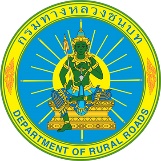 รายนามผู้บริหารของกรมทางหลวงชนบท
ผู้บริหารระดับสูง
ผู้อำนวยการสำนัก (ส่วนกลาง)
ผู้อำนวยการสำนัก (ส่วนภูมิภาค)
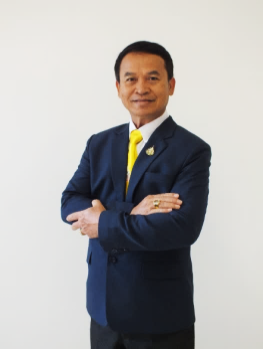 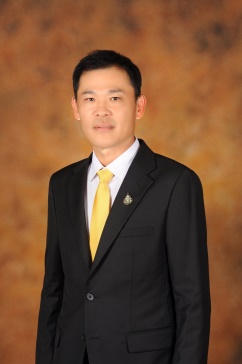 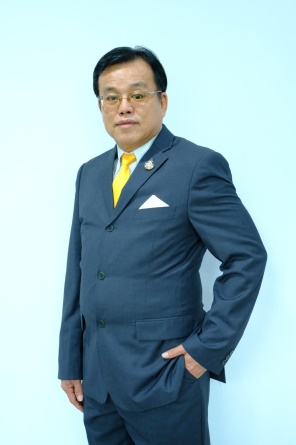 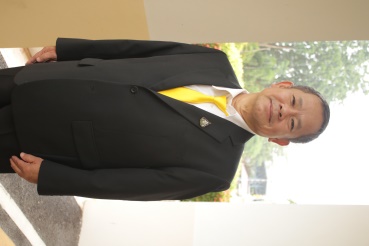 นายจิรโชติ  ปัญญาประดิษฐ์
ผู้อำนวยการสำนักงานทางหลวงชนบทที่ 1
โทร ๐ ๒๙๘๗ ๘๐๕๓
โทรสาร ๐ ๒๙๘๗ ๘๐๕๓
มือถือ  08 1834 1194
อีเมล์ : panyapradit@gmail.com
นายอภินันท์   จิรชัยกิตติ 
ผู้อำนวยการสำนักงานทางหลวงชนบทที่ ๒ 
โทร ๐ ๓๖๒๒ ๕๒๒๖
โทรสาร ๐ ๓๖๒๒ ๕๒๔๐
มือถือ ๐๘ ๑๘๓๓ ๘๙๓๕
อีเมล์ : drr2@drr.go.th
นายสุรชัย    ศิริดาวทอง 
ผู้อำนวยการสำนักงานทางหลวงชนบทที่ 4 
โทร ๐ ๓๕๔๔ ๐๓๘๖
โทรสาร ๐ ๓๕๔๔ ๐๓๘๖ 
มือถือ ๐๘ ๑๘๓๓ ๙๘๖๗
อีเมล์ : surachai_46@hotmail.com
นายชัชวาล   ฤกษ์อร่าม
ผู้อำนวยการสำนักงานทางหลวงชนบทที่ ๓ 
โทร ๐ ๓๘๒๐ ๑๑๓๘ ต่อ ๑๑๘
โทรสาร ๐ ๓๘๒๐ ๑๑๔๔
มือถือ ๐๘ ๔๔๔๕ ๙๙๙๑
อีเมล์ : lerkaramch@yahoo.com
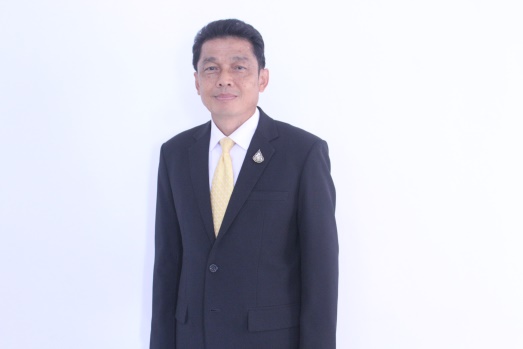 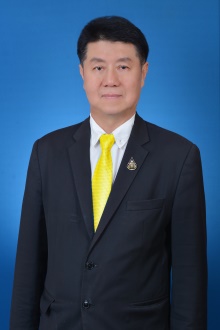 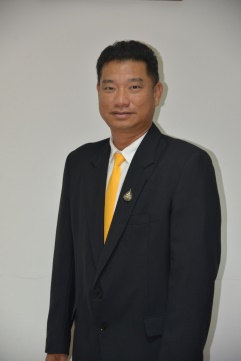 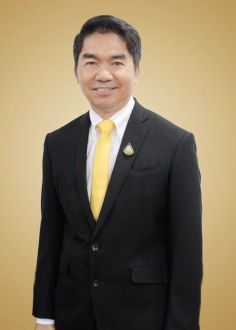 นายประจักษ์   รัตนมณี 
ผู้อำนวยการสำนักงานทางหลวงชนบทที่ ๖
โทร ๐ ๔๓๓๙ ๓๖๑๓
โทรสาร ๐ ๔๓๓๙ ๓๖๑๔ ต่อ ๑๑ 
มือถือ  08 1936 6354 
อีเมล์ : drr6@drr.go.th
นายสำราญ    สวัสดิ์พูน
ผู้อำนวยการสำนักงานทางหลวงชนบทที่ ๕ 
โทร ๐ ๔๔๓๗ ๐๗๓๔ – ๓๗ ต่อ 115
โทรสาร ๐ ๔๔๓๗ ๐๗๒๙
มือถือ ๐๘ 9917 9119
อีเมล์ : s_sawat2015@hotmail.com
นายจิรนันทน์   ประกอบไวทยกิจ
ผู้อำนวยการสำนักงานทางหลวงชนบทที่ 7
โทร ๐ ๔๕๓๑ ๔๗๐๒
โทรสาร ๐ ๔๕๓๑ ๕๔๒๑
มือถือ ๐๘ ๑๘๓๔ ๐๒๗๖
อีเมล์ : P.jiranan@gmail.com
นายทักษิณ   บุญต่อ
ผู้อำนวยการสำนักงานทางหลวงชนบทที่ ๘ 
โทร ๐ ๕๖๒๖ ๗๓๑๓
โทรสาร  ๐ ๕๖๒๖ ๗๓๑๓
มือถือ ๐๘ ๙๘๑๓ ๐๕๔๑
อีเมล์ : thaksin777@hotmail.co.th
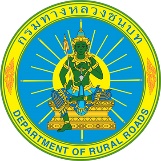 รายนามผู้บริหารของกรมทางหลวงชนบท
ผู้บริหารระดับสูง
ผู้อำนวยการสำนัก (ส่วนกลาง)
ผู้อำนวยการสำนัก (ส่วนภูมิภาค)
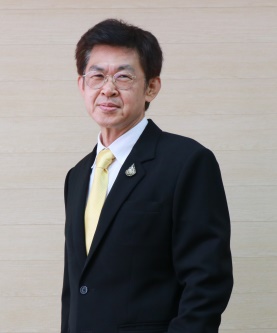 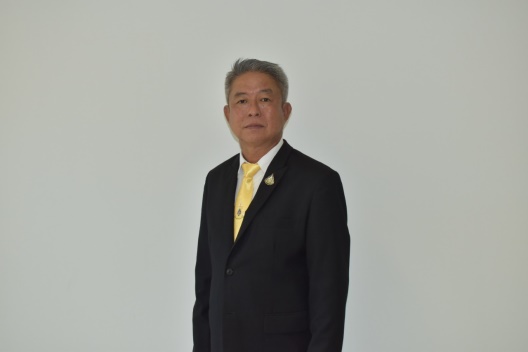 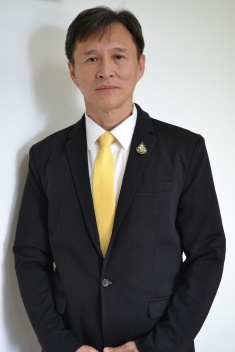 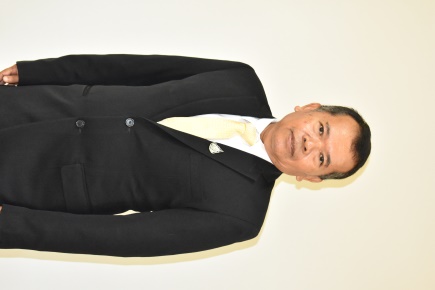 นายโกศล  กาญจโนภาส 
ผู้อำนวยการสำนักงานทางหลวงชนบทที่ ๑๒
โทร ๐ ๗๔๒๕ ๐๗๗๐
โทรสาร ๐ ๗๔๒๕ ๐๗๗๔
มือถือ ๐๙ ๘๗๘๒ ๖๘๖๕
อีเมล์ : Kosol.drr@gmail.com
นายพิสิฐ   ศรีวรานันท์ 
ผู้อำนวยการสำนักงานทางหลวงชนบทที่ ๑๑ 
โทร ๐ ๗๗๔๐ ๕๒๙4 ต่อ ๑๑๑
โทรสาร  ๐ ๗๗๔๐ ๕๒๙4 ต่อ ๑๑5
มือถือ ๐๘ ๑๙๒๔ ๑๑๖๑
อีเมล์ : pisith62_s@yahoo.com
นายอภิชัย   ธีระรังสิกุล
ผู้อำนวยการสำนักงานทางหลวงชนบทที่ 9 
โทร ๐ ๕๕๔๒ ๘๒๓๙
โทรสาร ๐ ๕๕๔๒ ๘๒๓๘
มือถือ ๐๘ ๑๘๓๓ ๗๙๓๕
อีเมล์ : apctee@yahoo.com
นายสว่าง   รัตนนรา
ผู้อำนวยการสำนักงานทางหลวงชนบทที่ ๑๐
โทร ๐ ๕๓๘๓ ๕๐๐๘
โทรสาร ๐ ๕๓๘๓ ๕๐๐๙
มือถือ ๐๘ ๕๓๘๒ ๔๑๔๑
อีเมล์ : sawangnara@gmail.com
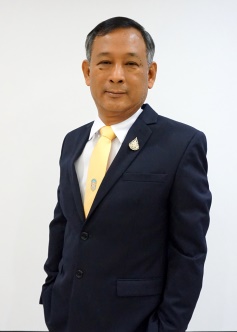 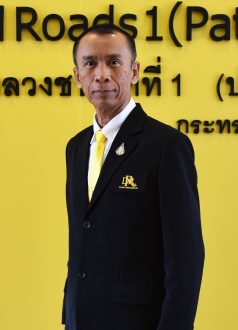 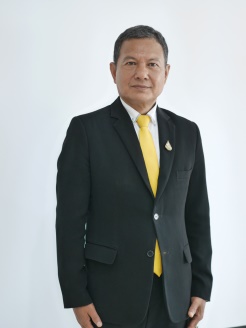 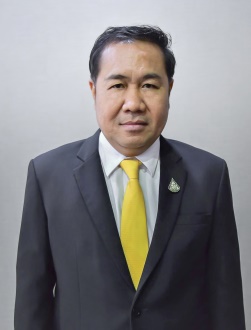 นายสมชาย   ลีลาประภาภรณ์
ผู้อำนวยการสำนักงานทางหลวงชนบทที่ ๑3
โทร ๐ ๓๘๕๘ ๙๖๔๓ ต่อ ๑๓
โทรสาร ๐ ๓๘๕๘ ๙643 ต่อ 119 
มือถือ ๐๘ ๑๘๖๔ ๔๕๖๒
อีเมล์ : drr13@drr.go.th
นายภาคภูมิ   ผ่านสำแดง 
ผู้อำนวยการสำนักงานทางหลวงชนบทที่ ๑๕ 
โทร ๐ ๔๒๑๑ ๐๖๙๘
โทรสาร ๐ ๔๒๑๑ ๐๖๙๘
มือถือ ๐๘ ๑๘๓๔ ๑๔๘๙ 
อีเมล์ : drr15@drr.go.th
นายสุวิทย์   ยอดสุรางค์
ผู้อำนวยการสำนักงานทางหลวงชนบทที่ ๑๔
โทร ๐ ๗๕๖๑ ๒๕๙๘  
โทรสาร ๐ ๗๕๖๑ ๒๕๙๗, ๒๖๐๓
มือถือ 08 1956 8380
อีเมล์ : drr14@drr.go.th
นายก้องพิภพ    อารยรังศรี
ผู้อำนวยการสำนักงานทางหลวงชนบทที่ ๑๖ 
โทร ๐ ๔๓๘๑ ๕๑๗๓
โทรสาร  ๐ ๔๓๘๑ ๑๔๕๔
มือถือ  ๐๙ ๒๕๙๕ ๙๖๒๖
อีเมล์ : p.kongpop@hotmail.com
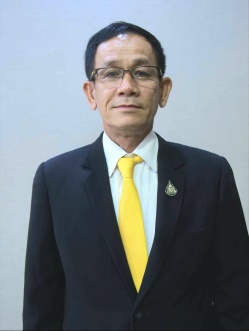 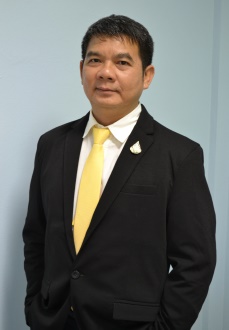 นายณัฐวุฒิ  ธีระเสถียรโสภณ
ผู้อำนวยการสำนักงานทางหลวงชนบทที่ ๑๘ 
โทร ๐ ๓๕๔๔ ๐๓๘๖
โทรสาร ๐ ๓๕๔๔ ๐๓๘๖ 
มือถือ 08 1790 4680  
อีเมล์ : drr18@drr.go.th
นายวิทย์   วรวงค์
ผู้อำนวยการสำนักงานทางหลวงชนบทที่ ๑๗  
โทร ๐ ๕๓๑๕ ๒๑๓๕ - ๖ ต่อ ๑๑๑
โทรสาร ๐ ๕๓๑๕ ๒๑๓๗
มือถือ ๐๘ ๕๔๘๙ ๗๒๙๒
อีเมล์ : witwonk@gmail.com